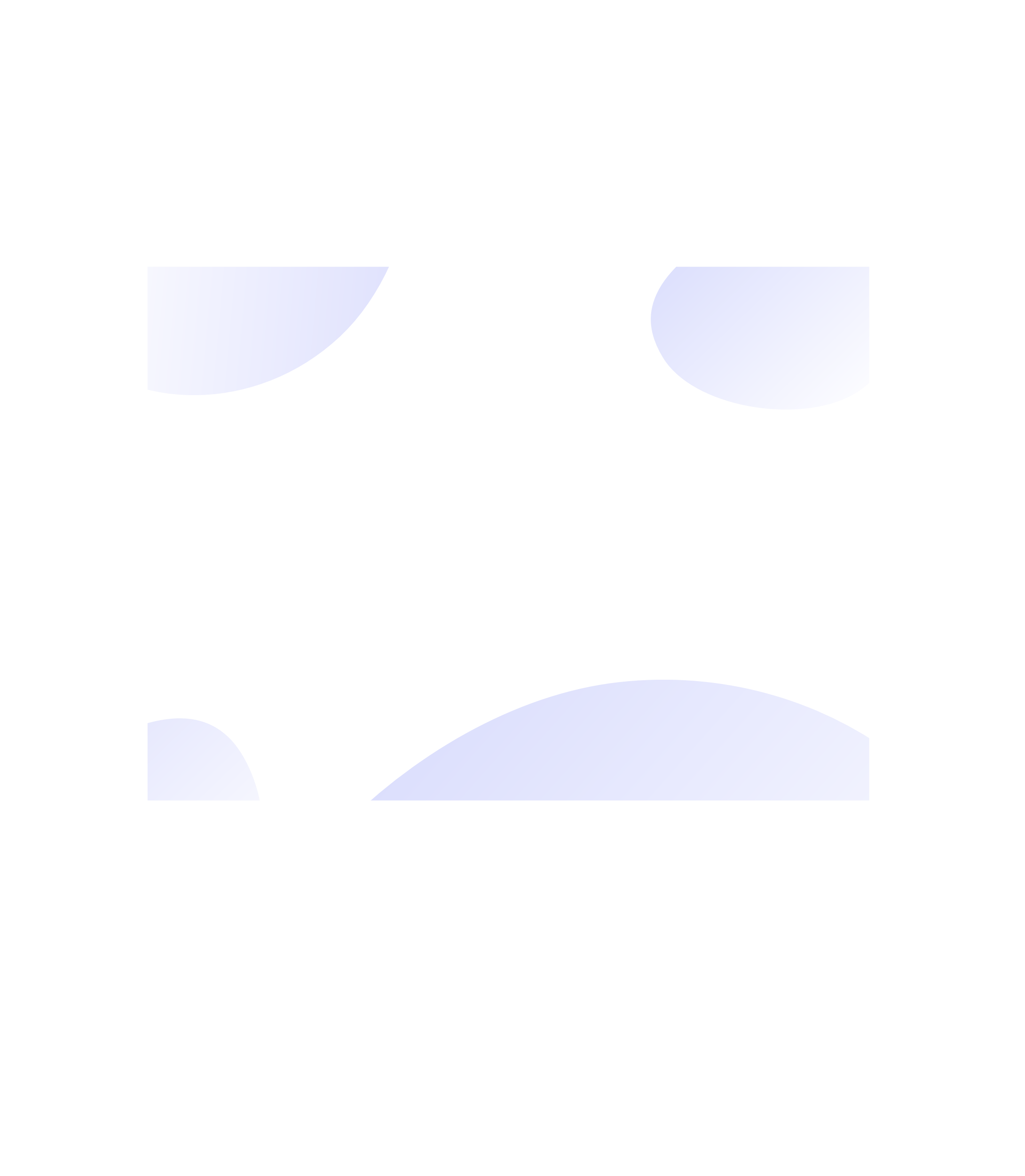 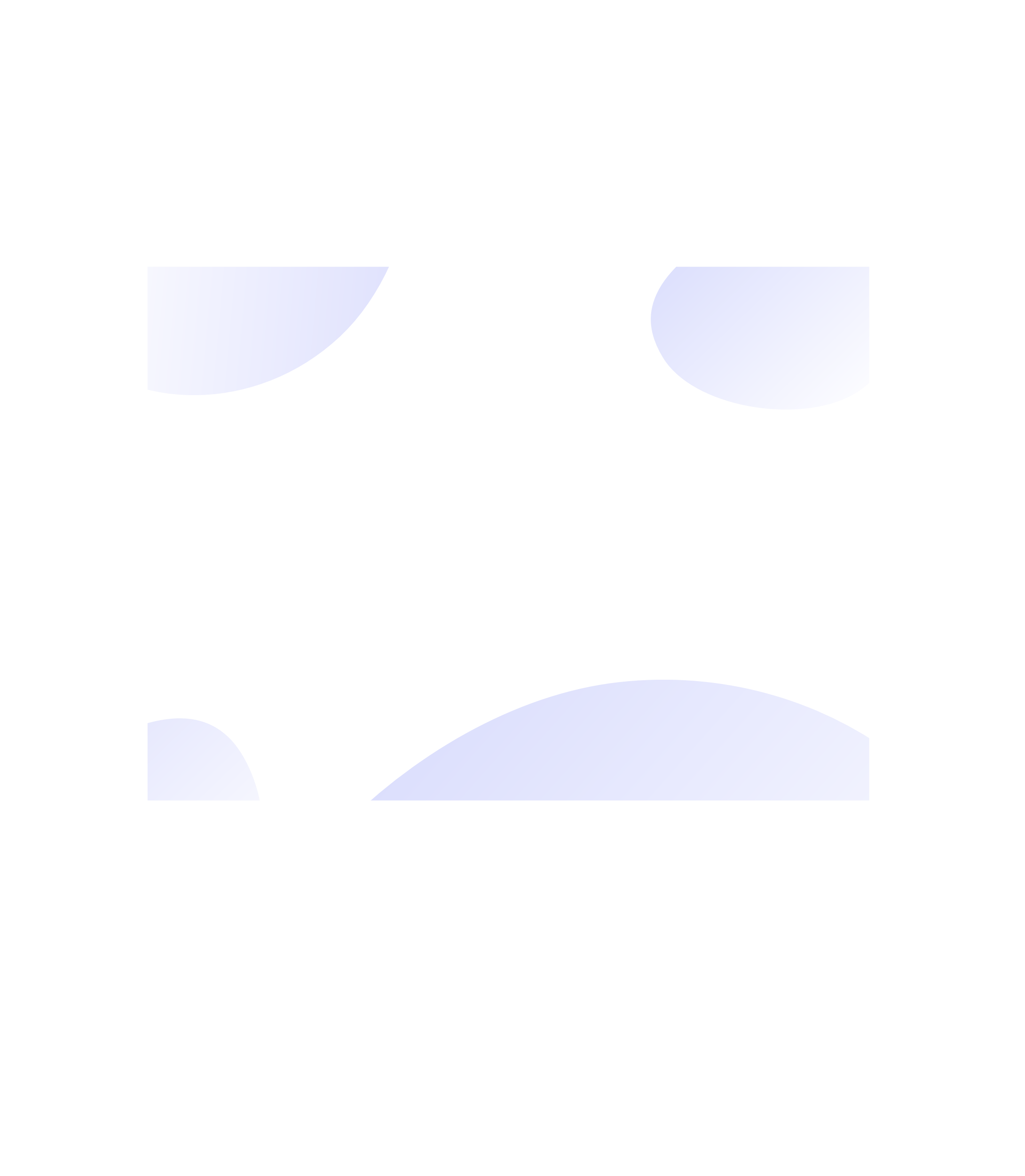 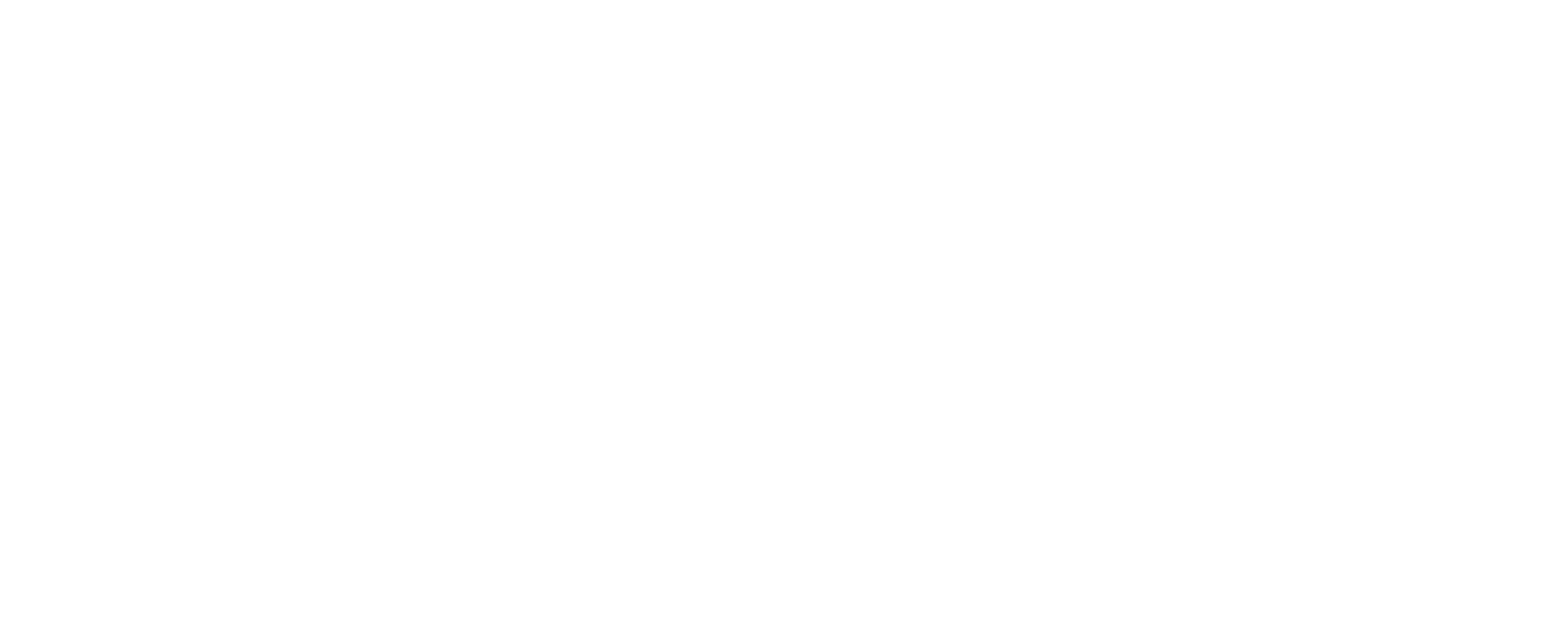 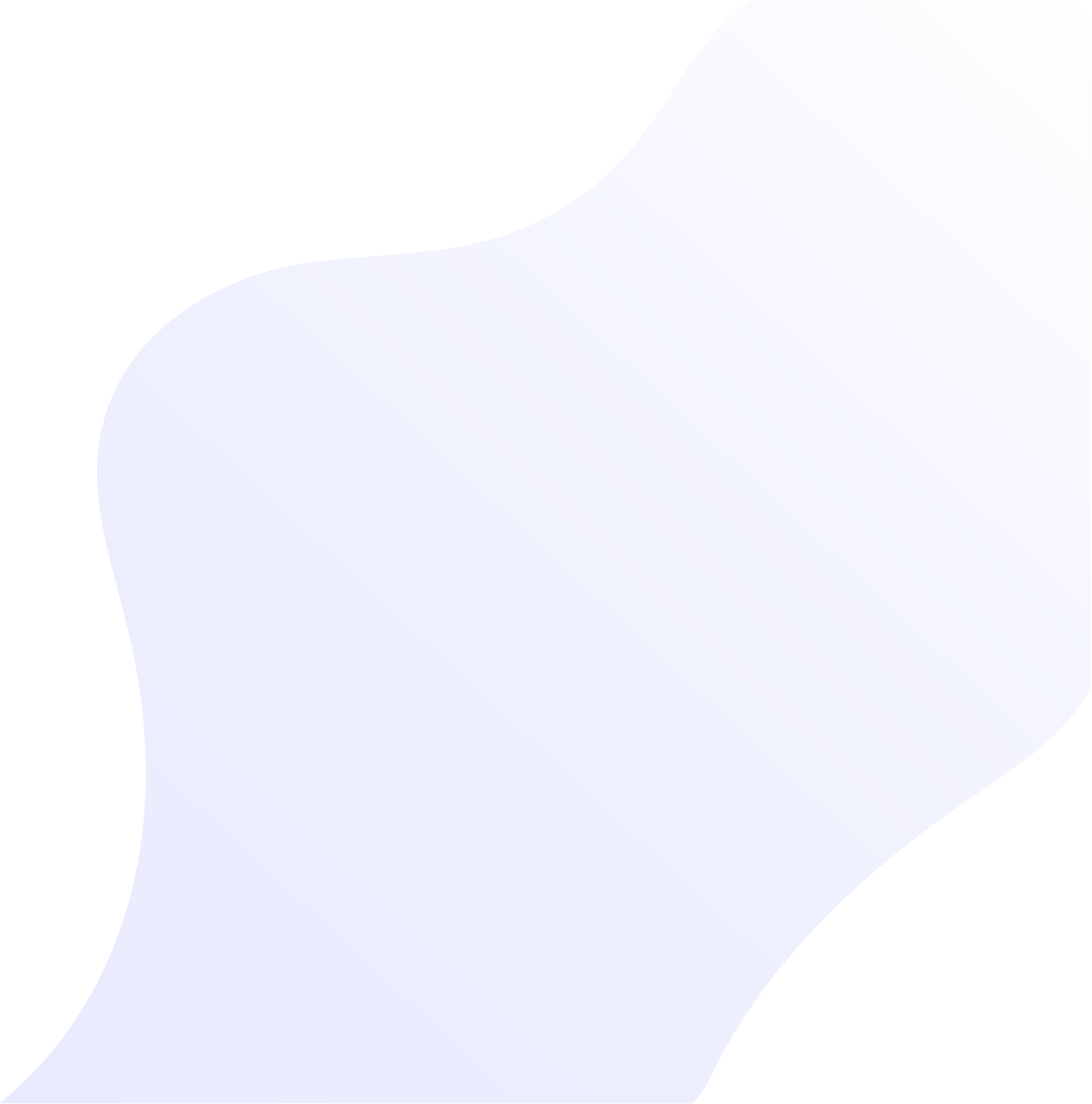 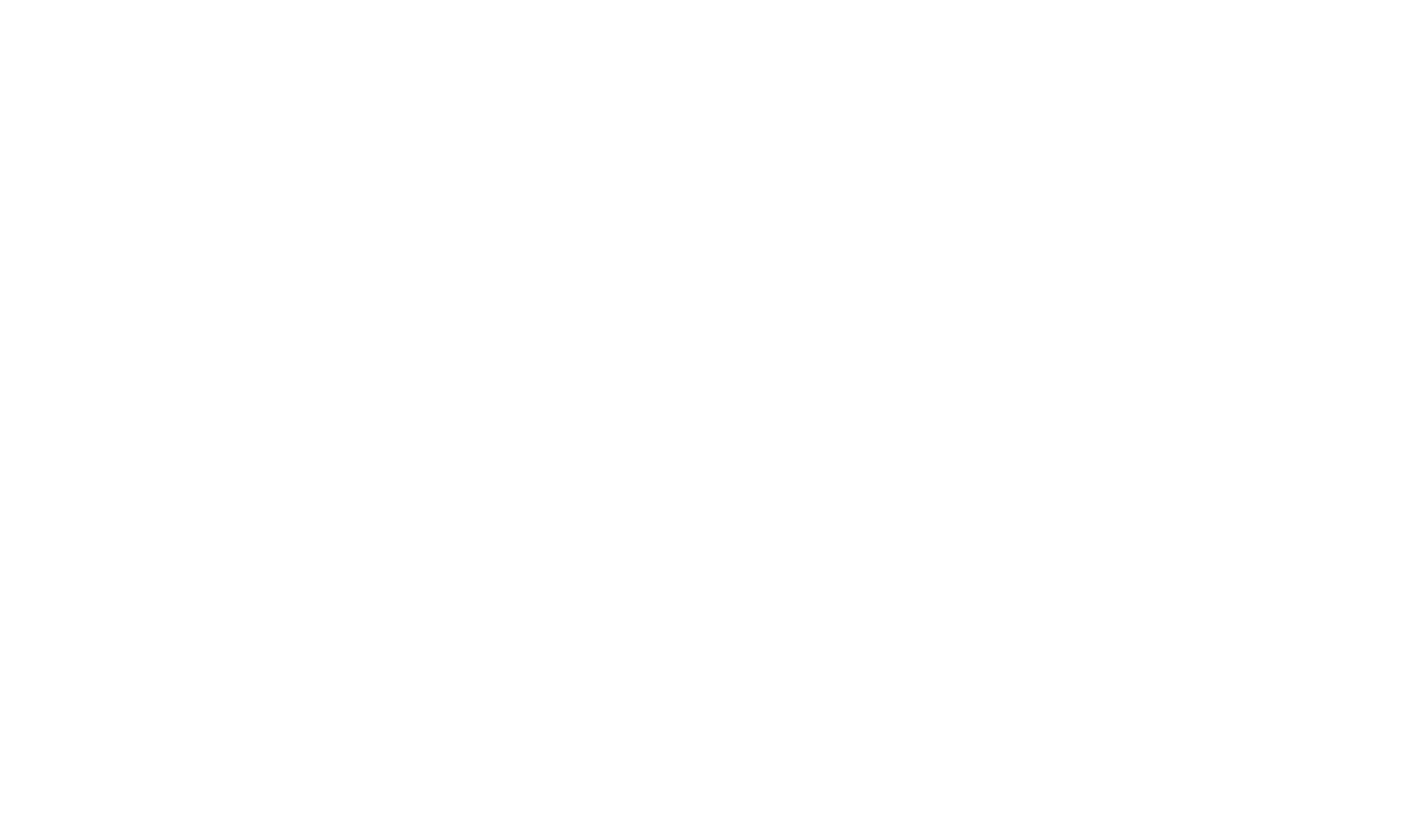 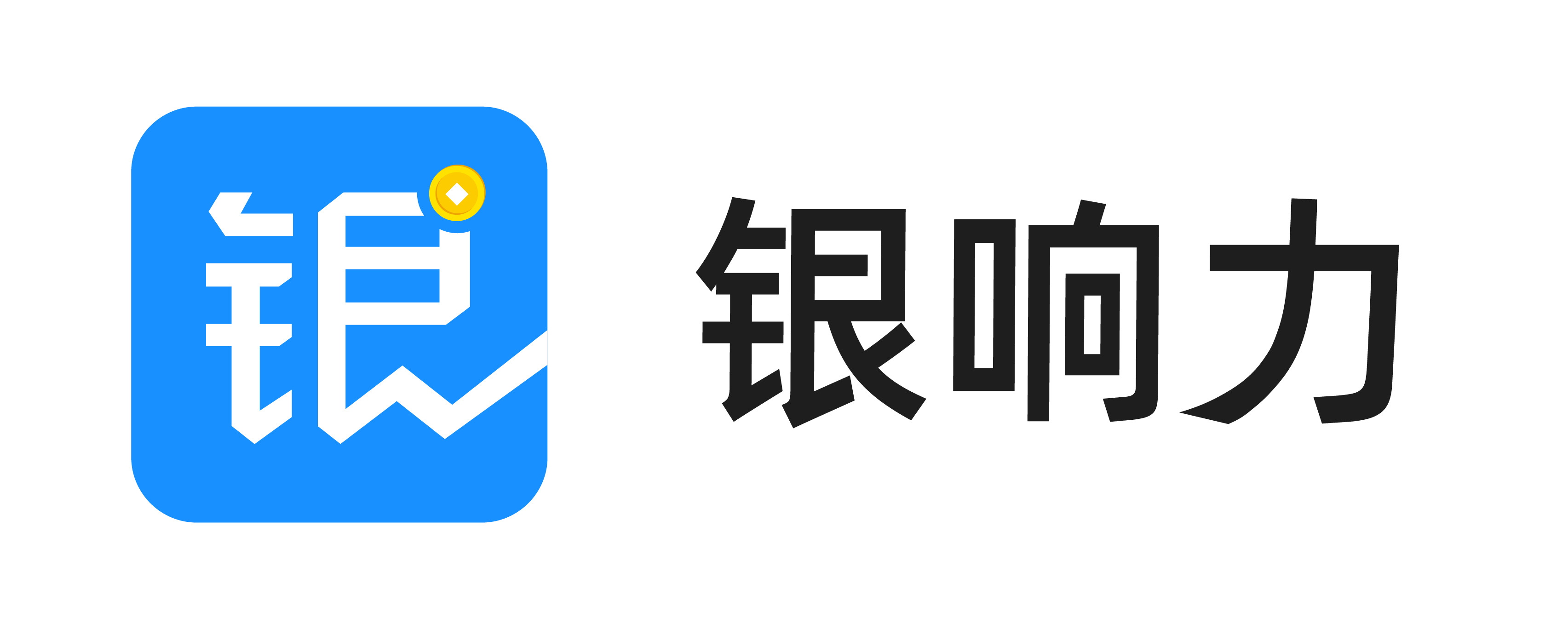 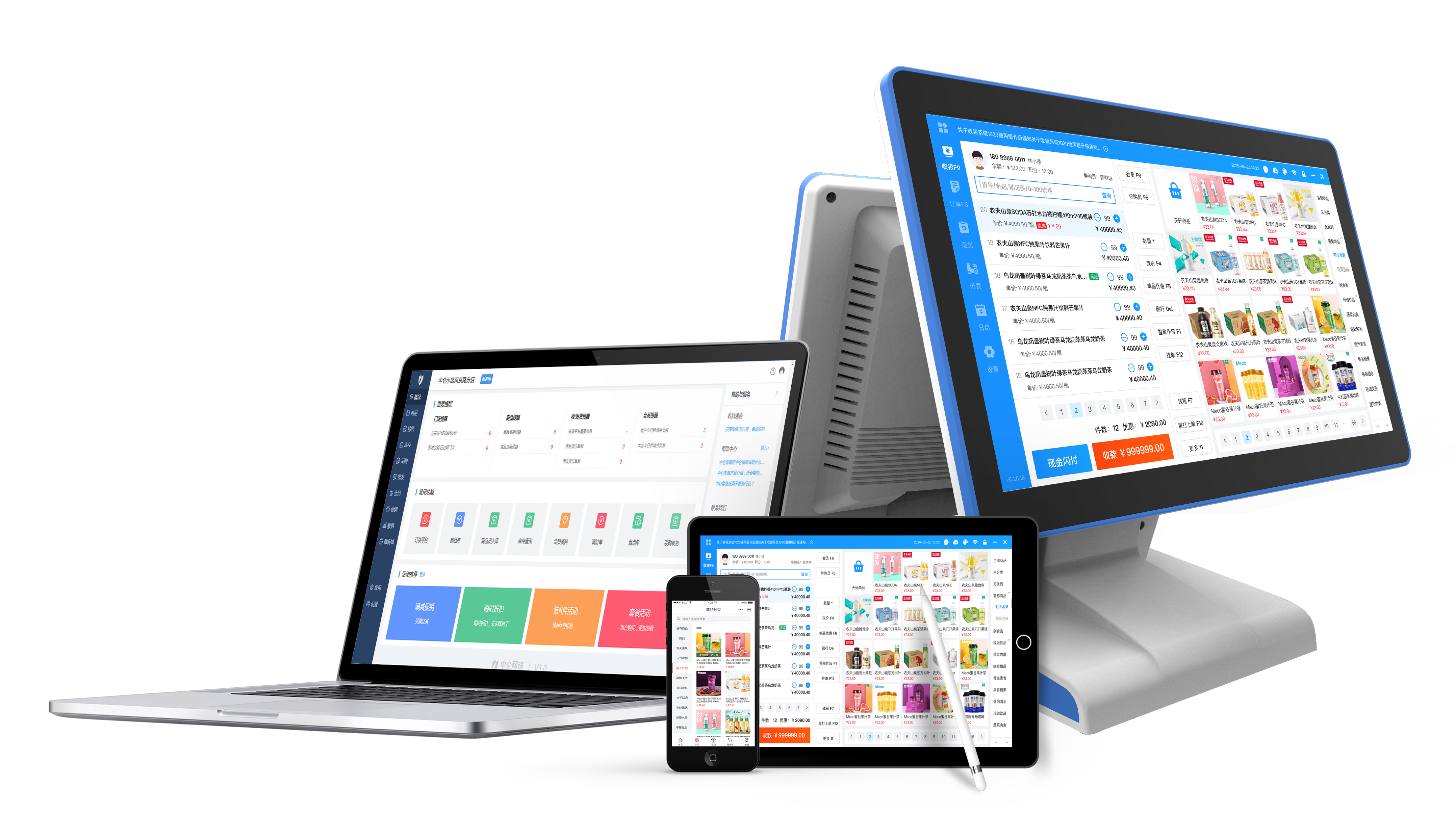 营销活动
新零售新场景新方案
店铺竞争激烈，解决商户痛点问题
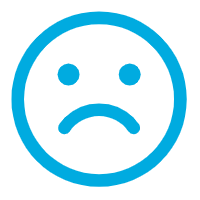 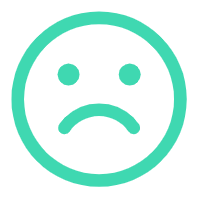 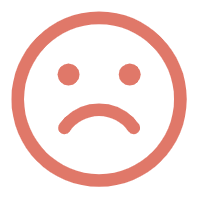 留客难
拓客难
复购率
留不住客户人，对客户理解不到位
拓展新客户困难重重，区域性阻隔严重
会员的持续消费驱动力弱，复购率和复购频次低
营销活动目的
营销活动可以为店铺不断的提供活力，营销的作用对于店铺来说非常重要的
一个好的活动营销不仅能够吸引消费者的注意力，成功的拉新、引流、转化，还能提升店铺的影响力
所有的店铺都在做营销活动，你做营销活动有效果么？
如何做好一次营销活动
优惠明确，记法用户兴趣
营销活动重在吸引用户了解活动、短时间内快速形成对活动的认知
低门槛参与，提高参与积极性
尽可能降低参与门槛让用户顺利参与，难度较大会降低用户参与热情和参与意愿。活动流程越简单越好，只有先让用户参与进来才有可能达到活动的最终目标
让用户持续参与
对于已参与的用户要提高参与频次、促进传播，页面重在激励用户持续参与。
营销活动效果分析
通过数据分析找到活动效果不佳原因
根据最佳数据可视化效果进行活动设计
营销活动效果分析帮助商户持续提升活动效果
丰富的线下营销活动，让门店营销更简单
限时特价
满减满折
第N件活动
低价赠活动
限时特价/折扣
限时限量
选择部分商品，在一段时间内以指定折扣出售
制造紧张感
通过限制时间，制造抢购的紧张感，促使客户下单
清库出新
清库存、推新品都适用的营销利器
使用场景
水果店苹果8折活动，每位顾客享受前2斤享受8折优惠，超出部分按照零售价购买。促销同时成本可控，无需担心超卖问题。
以诱人的价格吸引客户，产生更多销量
每天限时限量
生鲜超市每晚9点自动调至5折，通过周期性折扣活动培养用户购物习惯，有效提升复购率，通过限时折扣日清库存。
满减/满折活动
通过满减优惠，引导客户凑单，提升客单价
拉动客单价
设置满额送券，下单送积分，刺激客户二次消费
提升复购
搭配4种优惠玩法各种姿势自由组合优惠共享
满足多种营销场景
简单三步，客单价消费翻一番
引导客户凑单满减
01
02
03
商家推出满减活动
凑单成功，享受满减优惠
多种优惠方式 促进店铺成交量
满减活动详情
活动设置满足多少元减多少元。例如满200元减30元。
活动设置满多少件打多少折。
例如满2件打8折。
满折活动详情
第N件活动
第二件
半价
第二件0元
（买一送一）
自定义
第N件活动
能够在新品上市、清库存等场景中应用，加强买家购买动机，提高销量；
在某一特定时期，指定商品的购买第二件的时候打5折。如：A商品原价10元，1月1日到1月31日进行第二件半价活动，购买两件A商品，价格总计为15元
能够在新品上市、清库存等场景中应用，加强买家购买动机，提高销量；
在某一特定时期，指定商品的购买第二件的时候打0元。如：A商品原价10元，1月1日到1月31日进行第二件0元活动，购买两件A商品，价格总计为10元
商家可以灵活配置，选择适合自己店铺的折扣，吸引客户、提高客单价、提升业绩
在某一特定时期，商户自主定义第几件打折或第几件特价销售。如：同一商品第N件8折，同一商品第N件10元。
低价赠
低价获客
清库出新
能够在新品上市、清库存等场景中应用，加强买家购买动机，提高销量；
按价格带执行，取最低价赠送
在某一特定时期，单笔消费中指定商品满足一定数量时赠送价格最低的商品。
如：1月1日到1月31日单笔消费商品3件及以上时，其中3件商品中价格最低的作为赠品赠送。